修平科技大學線上報名系統教學
報名網址：https://reurl.cc/OvjlWr
選擇要報考的學制點選申請報名
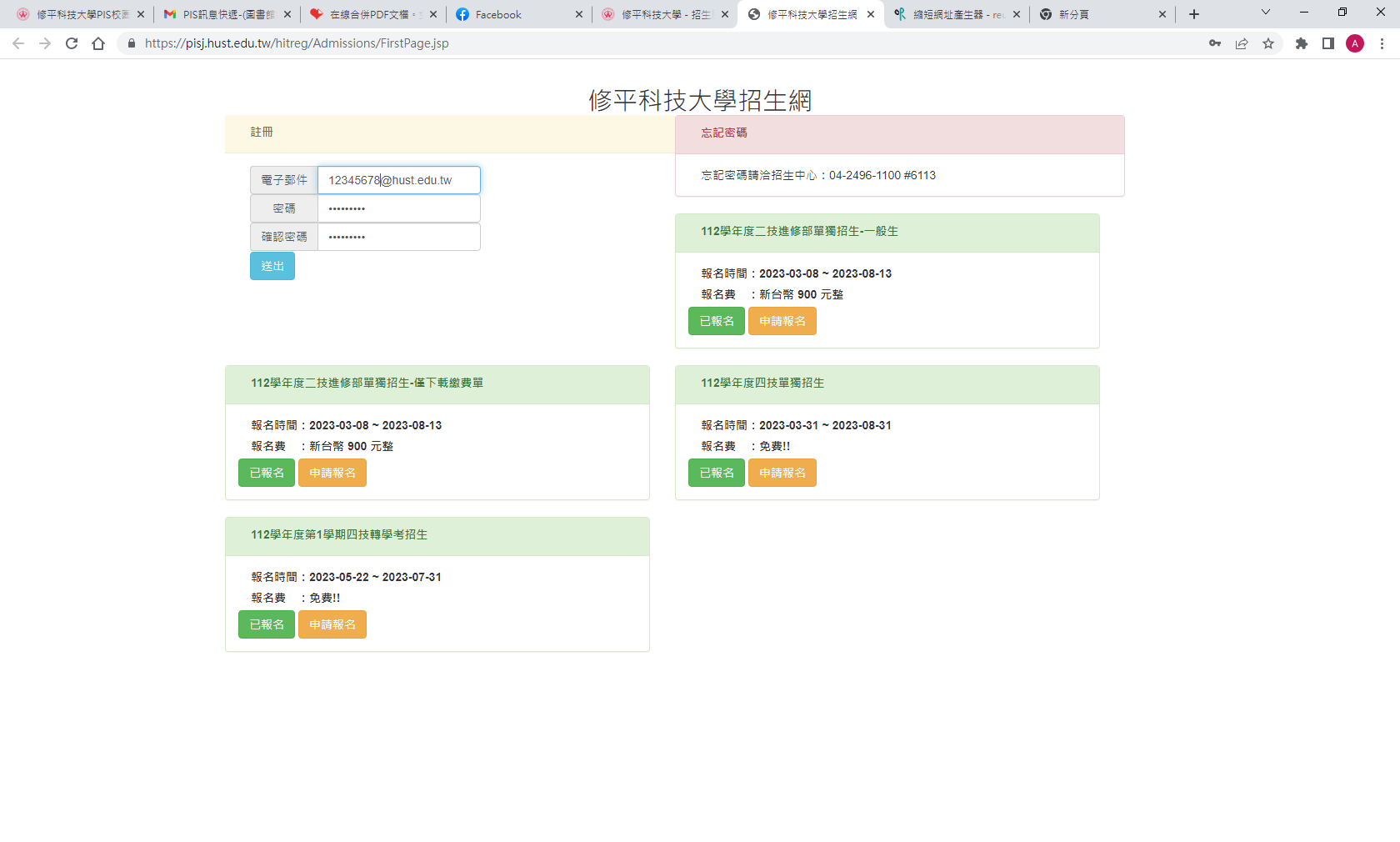 填寫墊子郵件及密碼完成註冊
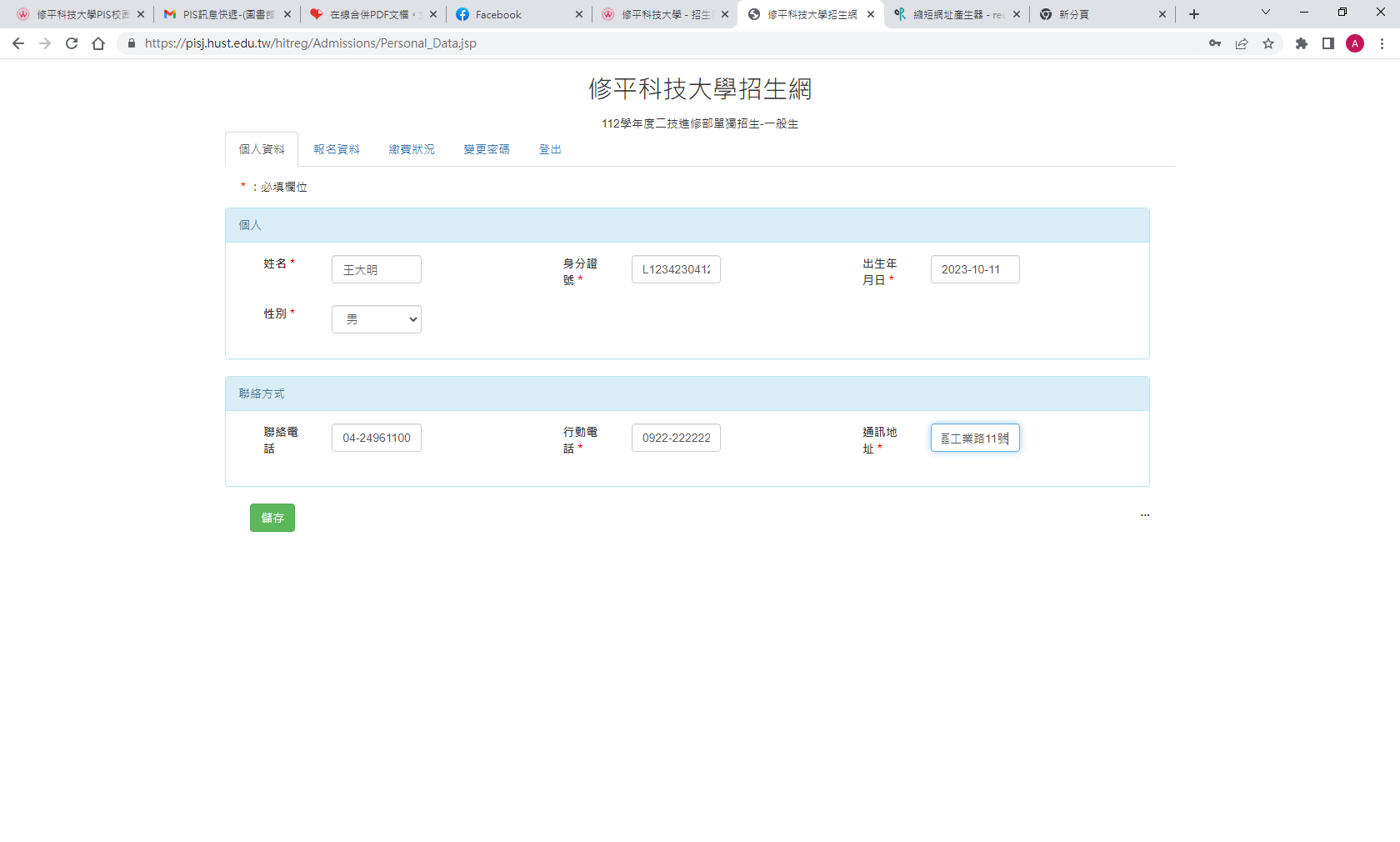 進入報名系統後填寫個人資料並按下儲存
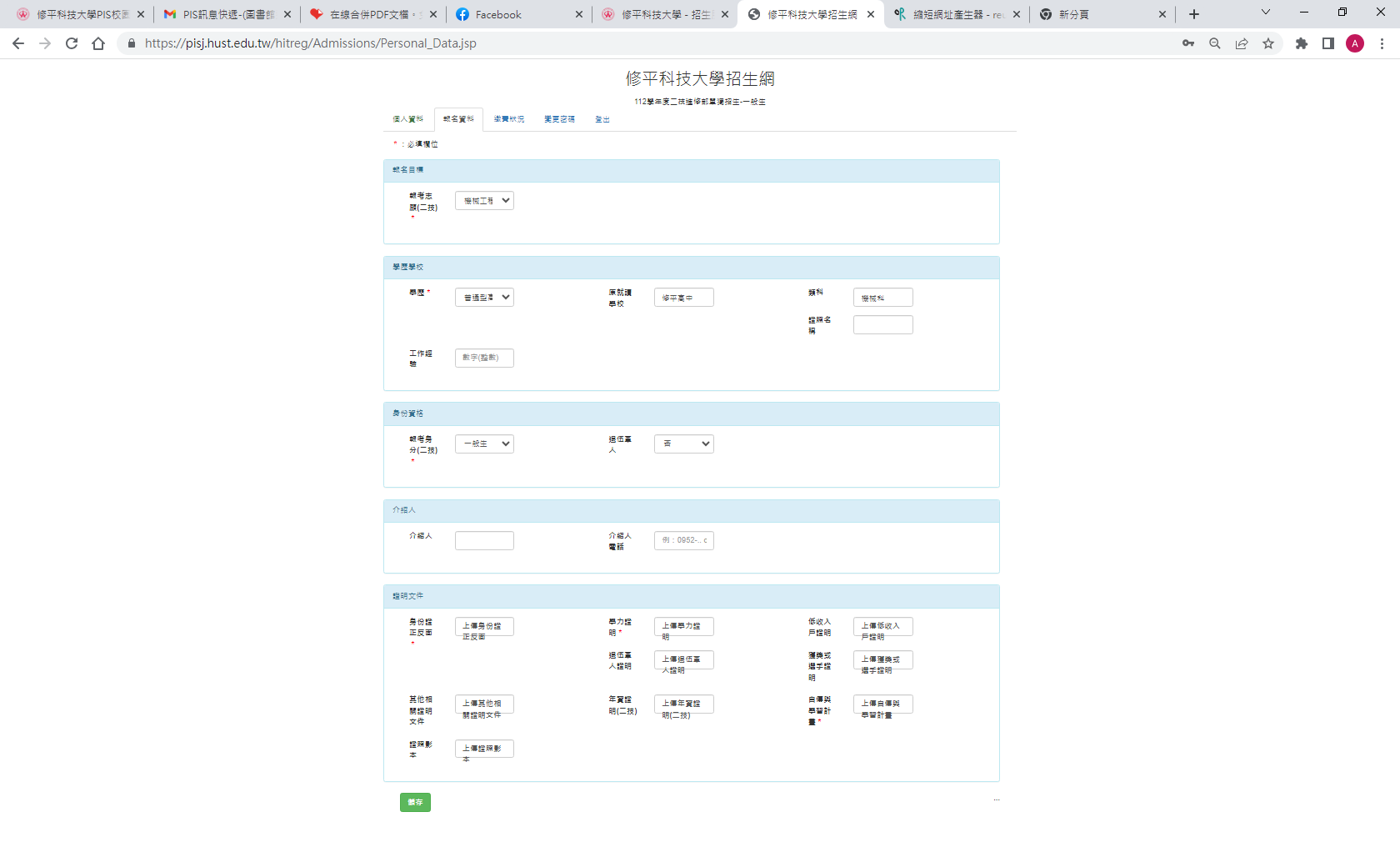 1.填寫報名資料(*為必填)
2.上傳證明文件(*為必繳)
3.身分證正反面請合併成一個檔
   案再上傳
4.報考二技者需另付年資證明(考 
   生需親筆簽名後上傳)
5.自傳與學習計畫格式:https://reurl.cc/M8yq9X
6.工作年資證明格式:https://reurl.cc/94R2Qv
7.資料填寫並上傳完成後按下儲 
    存，完成報名
8.報名二技者需另外下載繳費單繳費，其餘學制
   免報名費
二技進修部繳費單下載教學
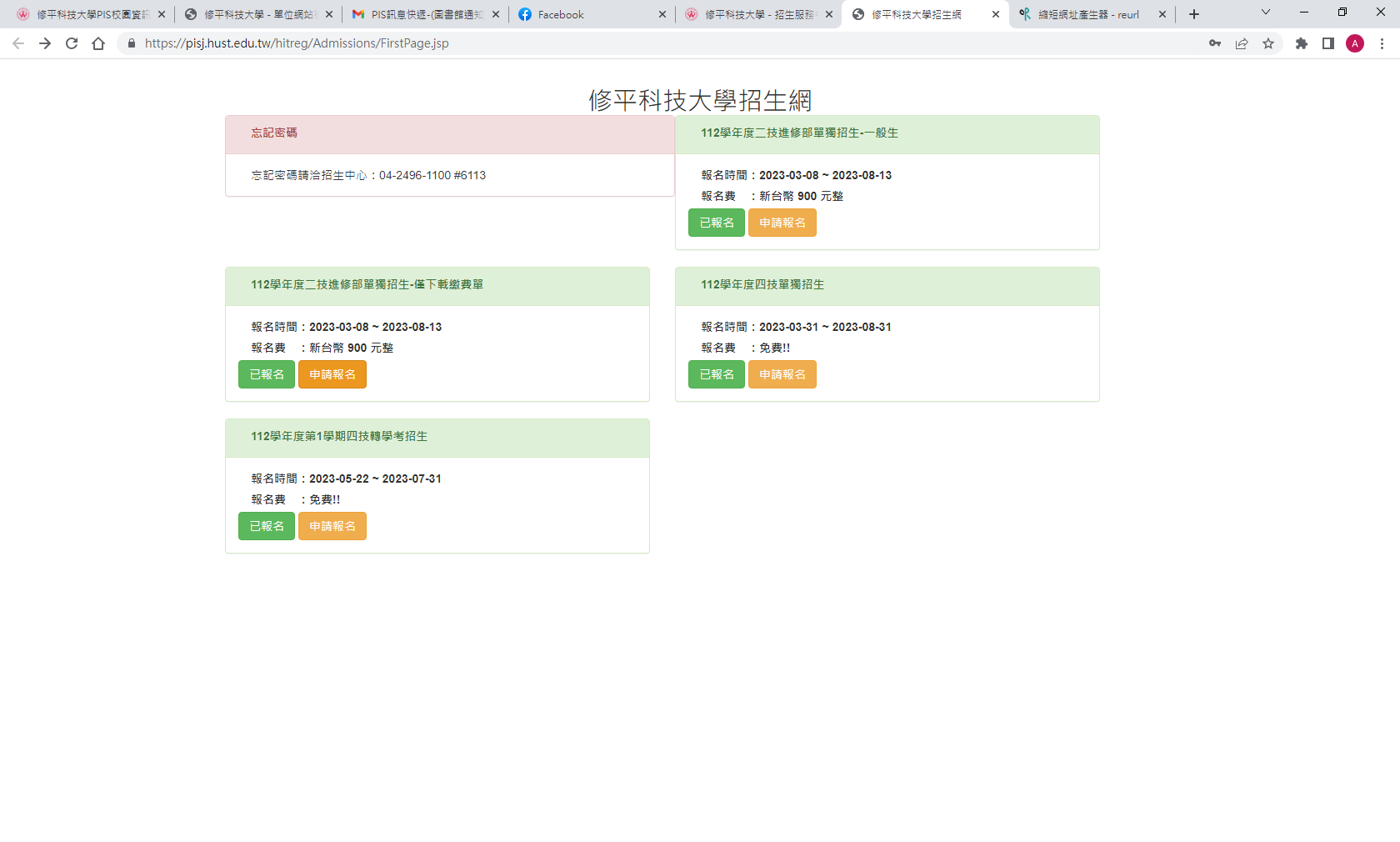 1.選擇112學年度二技進修部單獨招生 
    -僅下載繳費單
2.點選已報名
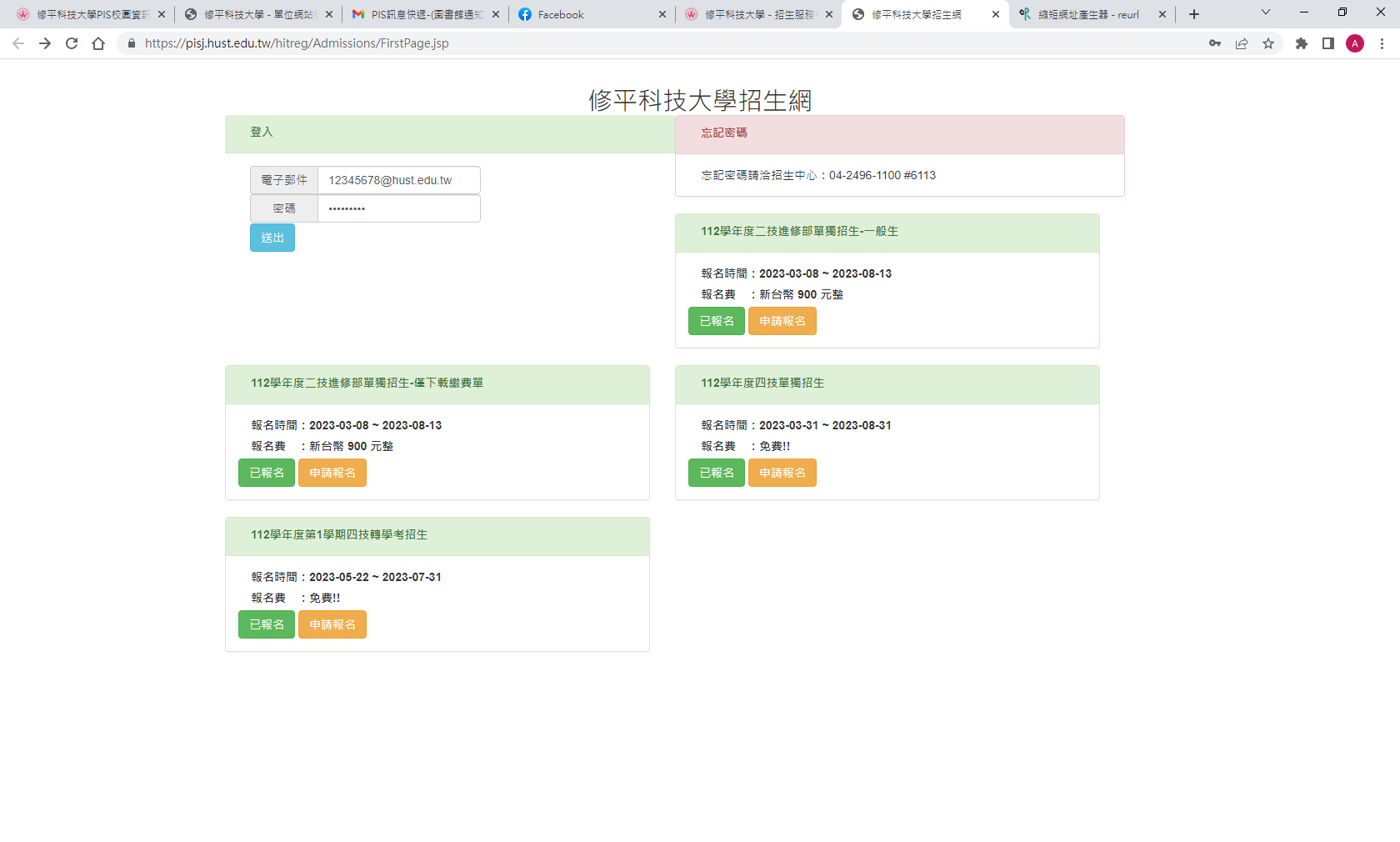 輸入帳號密碼點選送出
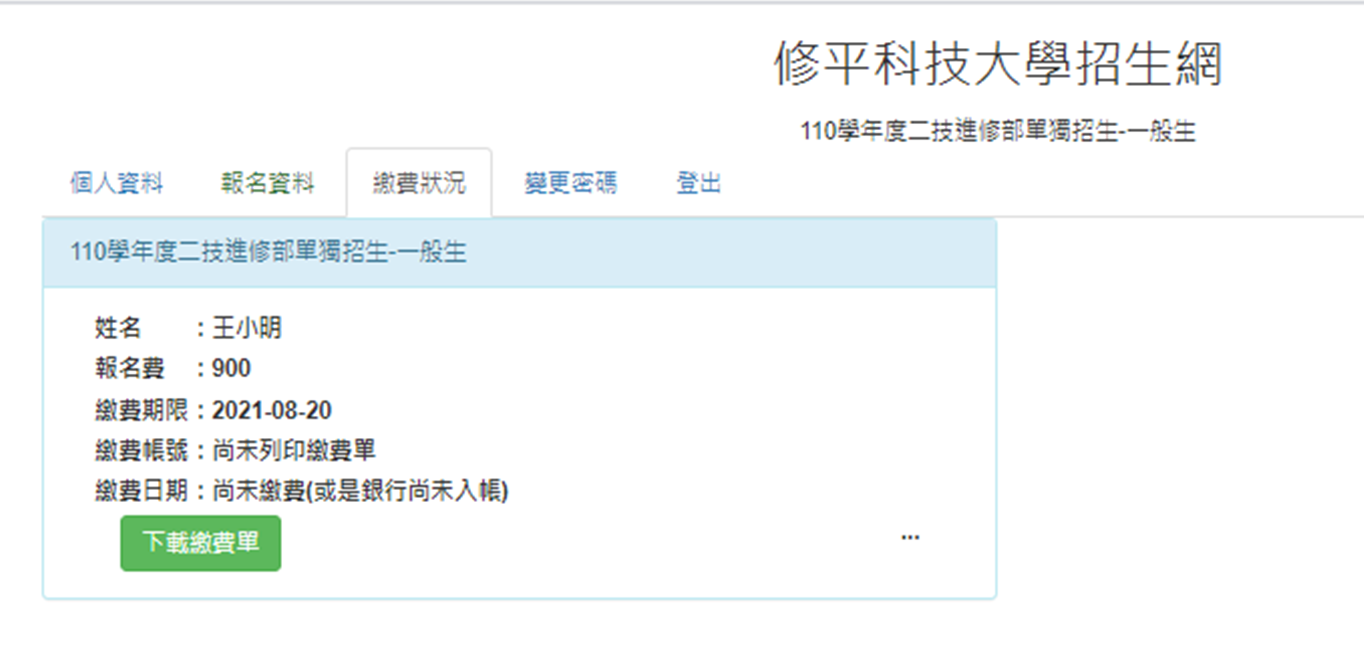 1.點選繳費狀況下載繳費單